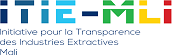 Initiative pour la Transparence des Industries Extractives
 (ITIE-Mali)
Synthèse des Rapports ITIE 2017 & 2018


Novembre 2021
12/2020
1
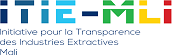 Sommaire
1.   Informations contextuelles du secteur extractif…………………………..   
Cadre institutionnel et réglementaire……………………………………………..
Données de production par région ………………………………………………
 Données d’exportation  par pays destinataire…………………………………………
Données de productions rapprochées entre la DNGM et les sociétés minières……..
Données d’exportations rapprochées entre la DGD et les sociétés minières ……..
Participation de l’Etat……………………………………………………………  
Contribution du secteur extractif à l’économie nationale………………………..  
Contribution du secteur extractif au budget des collectivités locales: transfert des patentes 
Affectation des revenus miniers en 2017 et 2018 par le trésor public……………………  
Contribution du secteur au développement communautaire : paiements sociaux ……… 
Contenu local : fourniture locale ………………………………………………..   
Publication des contrats …………………………………………………  ………….                 
Cadastre minier à jour en 2017 et 2018……………………………………………………….
3/4/2022
2
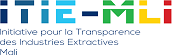 Sommaire
2.   Périmètre du Rapport et Résultats des travaux de conciliation..............................
Secteurs couverts par les rapports……………………………………………………………  
Administrations publiques concernées par les déclarations……………………………….    
Entreprises concernées par les déclarations……………………………………………….    
Flux de paiements par Administration Publique …………………………………………… 
Répartition des paiements par administration……………………………………………….
Répartition des paiements par entreprise……………………………………………………
Répartition des paiements par flux ………………………………………………………..   
Répartition des revenus par substance ……………………………......................................  
Principaux écarts entre les déclarations……………………………………........................   
Exhaustivité et fiabilité des déclarations …………………………………………………    
3. Principales recommandations …………………………………….......................
3/4/2022
3
Sigles et Liste des abréviations
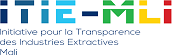 3/4/2022
4
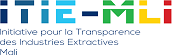 Sigles et Liste des abréviations
3/4/2022
5
Sigles et Liste des abréviations
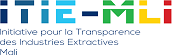 3/4/2022
6
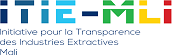 INFORMATIONS CONTEXTUELLES
Cadre institutionnel et réglementaire :
Les organes de régulation du secteur extractif  incluent :
 Ministère des Mines et du Pétrole ;
Direction Nationale de la Géologie et des Mines (DNGM) ;
Office National de la Recherche Pétrolière (ONRP).
3/4/2022
7
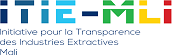 Cadre institutionnel et réglementaire (suite)
Les textes qui régissent le secteur extractif au Mali :

Code Minier de 1991 prévu par l’Ordonnance N° 91-65/P-CTSP du 19 Septembre 1991 ; 
Code Minier prévu par l’Ordonnance N°99-032/P-RM du 19 août 1999 modifiée par l'Ordonnance n° 013/P-RM du 10 février 2000 et ses textes d'application notamment les Décrets N°99-25/PM-RM et N°99-255/PM-RM du 15 septembre 1999 ;
3/4/2022
8
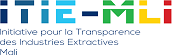 Cadre institutionnel et réglementaire (suite)
Loi N°2012-015 du 27 février 2012, portant nouveau Code Minier, son  Décret N°2012-311/P-RM du 21 juin 2012 modifié fixant les modalités d'application de la Loi N°2012-015 du 27 février 2012 et le Décret N°2012-490/PM-RM du 07 septembre 2012 portant approbation de la Convention d'Etablissement Type pour la prospection, la recherche et l'exploitation des substances minérales en République du Mali ; 
Décret N°2012-717 du 20 décembre 2012 fixant les modalités de fonctionnement et de gestion du fonds de financement de la recherche, de la formation et de la promotion des activités minières ;
3/4/2022
9
Cadre institutionnel et réglementaire (suite)
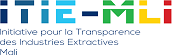 Ordonnance N°2019 du septembre 2019 ;
Décret d’application de l’ordonnance N°?
La recherche pétrolière au Mali est régie par :
la Loi N°2015-35 du 16 juillet 2015 portant organisation de la recherche, d’exploitation et du transport d’hydrocarbures ; et
le Décret N°2016-0272/P-RM du 29 avril 2016 fixant les modalités d'application de la Loi N°2015-35 du 16 juillet 2015
3/4/2022
10
Productions et exportations totales d’or par région
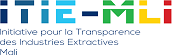 Exportations d’or par pays destinataire-2017
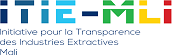 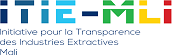 Exportations d’or par pays destinataire-2018
13
Données sur la production réconciliées-2017
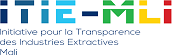 Le rapprochement des données sur la production  d’or déclarée par les sociétés minières avec les données déclarées par la DNGM a relevé les écarts suivants :
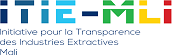 Données sur la production réconciliées-2018
Le rapprochement des données sur la production d’or déclarée par les sociétés minières avec les données déclarées par la DNGM a relevé les écarts suivants :
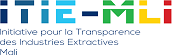 Données sur l’exportation réconciliées-2017
Le rapprochement des données sur les exportations d’or déclarées par les sociétés avec celles déclarées par la DGD a relevé les écarts suivants :
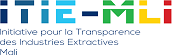 Données sur l’exportation réconciliées-2018
Le rapprochement des données sur les exportations d’or déclarée par les sociétés avec celles déclarées par la DGD a relevé les écarts suivants :
.
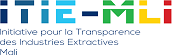 Participation de l’Etat
L’Etat du Mali participe dans le capital social des entreprises minières à hauteur de 20% dont 10% en numéraire et 10% de participation gratuite.
3/4/2022
18
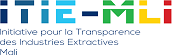 Contribution du secteur extractif à l’économie-2017
Contribution dans les revenus de l’Etat
Contribution dans les exportations
Contribution dans le PIB
Contribution dans l'emploi
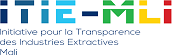 Contribution du secteur extractif à l’économie-2018
Contribution dans les revenus de l’Etat
Contribution dans les exportations
Contribution dans l'emploi
Contribution dans le PIB
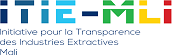 Contribution dans l’économie - Emplois créés et/ou existants en 2017)
Contribution dans l’économie - Emplois créés et/ou existants en 2018)
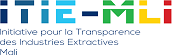 Contribution dans l’économie - Emplois créés et/ou existants en 2018) (suite)
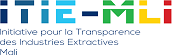 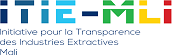 Contribution du secteur extractif au budget des collectivités locales : transfert des patentes
Transferts infranationaux des patentes -2017
Région de Kayes
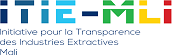 Contribution du secteur extractif au budget des collectivités locales : transfert des patentes
Transfert infranationaux des patentes -2017
Région de Sikasso
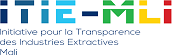 Contribution du secteur extractif au budget des collectivités locales: transfert des patentes -2018
Région de  KAYES  -2018
Contribution du secteur extractif au budget des collectivités locales: transfert des patentes
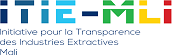 Transfert infranationaux des patentes  SIKASSO -2018
Direction Régionale de Sikasso
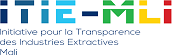 Affectation des revenus collectés au niveau du Trésor Public (Hors Sous-traitants) en 2017
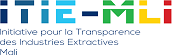 Affectation des revenus collectés au niveau du Trésor Public    (Hors Sous-traitants) en 2018
3/4/2022
29
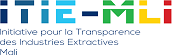 Contribution du secteur au développement communautaire: Paiements sociaux( en millions de FCFA) en 2017
Les paiements reportés par les sociétés extractives  au titre des dépenses sociales se chiffrent à 1 956 999 426 F CFA se détaillent comme suit pour 2017:
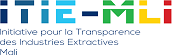 Contribution du secteur au développement communautaire: Paiements sociaux( en millions de FCFA) en 2018
Les paiements reportés par les sociétés extractives  au titre des dépenses sociales se chiffrent 2 327 003 428 F CFA et se détaillent comme suit pour 2018:
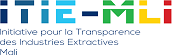 CONTENU LOCAL: FOURNITURE LOCALE EN 2017
Les achats auprès des fournisseurs locaux tels que déclarés par les entreprises extractives se sont élevés à 474 milliards FCFA en 2017 et se détaillent par entreprise comme suit :
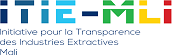 CONTENU LOCAL: FOURNITURE LOCALE EN 2018
Les achats auprès des fournisseurs locaux tels que déclarés par les entreprises extractives se sont élevé à 517 milliards FCFA en 2018 et se détaille par entreprise comme suit :
Publication des contrats
Le  Ministère des Mines publie sur son site web( y compris le site du secrétariat permanent de l’ITIE :www.itie.ml ) certaines conventions conclues avec les sociétés minières en exploitation dont la liste se présente comme suit :
Société
Date convention
MORILA
28
-
avr
-
92
SEMICO
06
-
juin
-
94
SEMOS
05
-
avr
-
90
SOMIKA
14
-
févr
-
03
SOMILO
02
-
avr
-
93
SOMISY
14
-
avr
-
87
GOUNKOTO
21
-
mar
-
12
YATELA
20
-
mai
-
94
SAHARA
-
MINING
19
-
févr
-
09
SODINAF
04
-
mars
-
92
ROBEX
27
-
déc
-
11
PAPILLON
15
-
juil
-
14
AVNEL GOLD LTD
14
-
Fév
-
03
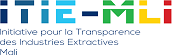 3/4/2022
34
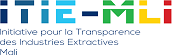 Cadastre minier à jour  en 2017
Sur la base du répertoire minier communiqué par la DNGM, le Mali comptait au 31 décembre 2017, 299 permis et autorisations, dont 78 octroyés au cours de l’année 2017. Ces permis et autorisations sont répartis comme suit:
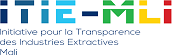 Cadastre minier valide en 2018
Sur la base du répertoire minier communiqué par la DNGM, le Mali comptait au 31 décembre 2018, 844 permis et autorisations, dont 263 octroyés au cours de l’année 2018. Ces permis et autorisations sont répartis comme suit:
3/4/2022
36
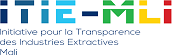 Périmètre du Rapport et Résultats des travaux de conciliation
3/4/2022
37
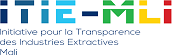 Périmètre des rapportsCouverture
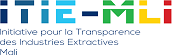 Entités Publiques concernées par les déclarations
ITIE Mali
Rapport
2016
39
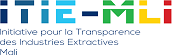 Périmètre des Entreprises déclarantes retenues (Secteurs minier et pétrolier) en 2017 et 2018
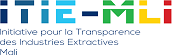 Flux de paiements par Administration Publique en 2017 et 2018
41
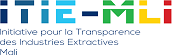 Répartition des paiements par administration (Top 5) en 2017
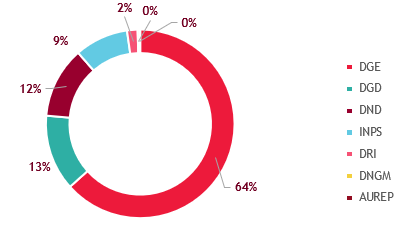 Répartition des revenus par société (Top 5) en 2017
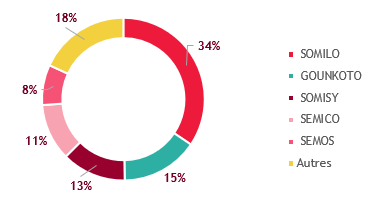 Répartition des revenus  par société  (TOP 5) en 2018(Chiffres en millions)
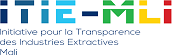 ITIE Mali
Rapport
2016
44
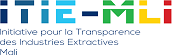 Répartition des revenus par taxes (Top 5) en 2017
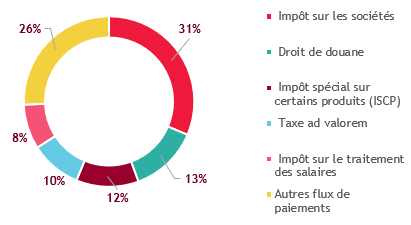 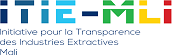 Répartition des revenus par substances en 2017
La quasi-totalité des revenus provenant du secteur extractif (hors sous-traitants) et collectés par le Trésor Public provient de l’or qui a généré 279,885 milliards FCFA soit 97,4% du total des revenus comme présenté ci-après :
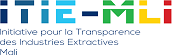 Répartition des revenus par substances en 2018
La quasi-totalité des revenus provenant du secteur extractif (hors sous-traitants) et collectés par le Trésor Public provient de l’or qui a généré 229,363 milliards FCFA soit 95,4% du total des revenus comme présenté ci-après :
3/4/2022
47
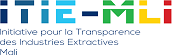 Principaux écarts entre les déclarations (chiffres en millions) en 2017
Le rapprochement a été effectué sur la base des détails de paiements par quittance. L’écart résiduel non concilié global s’élève à (25) milliards FCFA soit presque 8% du total des recettes déclarées par l’Etat après les ajustements,
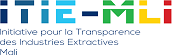 Résultats des travaux de conciliation 2018Conciliation des flux de paiements
Le rapprochement a été effectué sur la base du détail des paiements par quittance.
L’écart résiduel non concilié global s’élève à 10 milliards FCFA soit 3,81% du total des recettes déclarées par l’Etat après les ajustements.
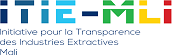 Exhaustivité et Fiabilité
Toutes les entreprises extractives retenues dans le périmètre de conciliation de 2017 et 2018 ont soumis un formulaire de déclaration. 
Toutes les entreprises extractives retenues dans le périmètre de conciliation de 2017 et 2018  ont soumis un formulaire de déclaration certifié par un commissaire aux comptes à l’exception des six (6) sociétés qui sont: SMK, SOMILO, DIAMANT CIMENT, EMM, MMR et KOFI SA. 
Toutes les Administrations publiques sollicitées dans le cadre de la conciliation 2017 et 2018 ont soumis des formulaires de déclaration pour chacune des entreprises extractives retenues dans le périmètre de conciliation. Cependant, aucune de dites Administrations n’a soumis un formulaire de déclaration certifié par la Section des Comptes.
Concernant les entreprises non retenues dans ledit périmètre, toutes les Administrations publiques ont soumis des formulaires de déclaration à cet effet, à l’exception de la DGE et l’INPS.
Compte tenu des insuffisances relevées telles que le défaut de soumission des déclarations unilatérales par la DGE et l’INPS ainsi que le défaut de certification des formulaires de déclaration par la totalité des Administrations publiques, nous ne sommes pas en mesure de conclure avoir acquis une assurance raisonnable sur l’exhaustivité et la fiabilité des revenus du secteur extractif reportés par les Administrations publiques.
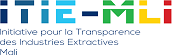 Principales Recommandations
Recommandation N°1: Mise en place d’une politique de données ouvertes dans le cadre de la mise en œuvre de l’ITIE au Mali:
L’Exigence 4.9.c de la Norme ITIE 2016 relative à la divulgation systématique des données ITIE stipule que « le Groupe Multipartite pourra demander l’accord du Conseil d’Administration pour intégrer la mise en œuvre de l’ITIE conformément à la procédure convenue pour les divulgations intégrées ». Par ailleurs, les données devant être publiées par la norme couvrent une vaste gamme d'informations telles que les recettes perçues par les régies financières, les transferts infranationaux, les données sur la production, les exportations et le registre des licences actives.
Recommandation N°2 : Déclaration des données financières par projet:
Selon l’Exigence 4.7, « une déclaration par projet est requise, pour autant qu’elle soit conforme aux normes reconnues de la Securities and Exchange Commission des États-Unis (SEC – Commission américaine des opérations boursières) et aux futures exigences de l’Union Européenne ». Pour l’élaboration du présent rapport, et étant seulement encouragée, la déclaration par projet n’a pas été requise par le Comité de Pilotage pour l’exercice 2017. 
Ainsi, le Comité de Pilotage ITIE au Mali est tenu de s’assurer que les prochains rapports ITIE soient conformes à l’Exigence 4.7 concernant les déclarations par projet. 
Nous recommandons au Comité de Pilotage d’entreprendre les actions nécessaires pour instaurer la notion de « déclaration par projet » dans les prochains rapports ITIE et de s’inspirer de la note d’orientation n° 29 du Secrétariat International ITIE diffusée. En effet, selon cette note, les principales étapes à suivre sont les suivantes :
convenir d’une définition du terme « projet » dans le contexte Malien ; 
identification des flux des revenus à déclarer par projet ; 
identification des entités qui sont tenues de soumettre une déclaration par projet ; et
prévoir un formulaire de déclaration à cet effet.
3/4/2022
51
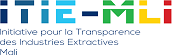 Principales Recommandations
Recommandation N°3: Fiabiliser les données relatives au répertoire minier 
L’examen du répertoire minier de 2017 communiqué par la DNGM fait apparaitre un nombre de 229 permis et autorisations actifs au 31 décembre 2017. Toutefois, la comparaison de la situation des titres valides reportée dans le rapport annuel de la CPS avec les données issues du répertoire minier fait apparaitre des écarts.
Nous recommandons au Comité de Pilotage, pour les prochains rapports, de prévoir des séances de travail avec la DNGM et la CPS pour la vérification de l’exhaustivité et la fiabilité des données issues du répertoire minier et procéder à l’analyse des éventuelles incohérences afin d’assurer la crédibilité et la pertinence des données divulgués dans les rapports ITIE.
Recommandation N°4: Détention et mise à jour d’une base de données adéquate des parties prenantes:
La date limite de soumission des formulaires de déclaration de 2017 a été fixée par le Comité de Pilotage de l’ITIE pour le 15 mai 2020. Cependant, neuf (9) sociétés parmi vingt-cinq (24) retenues dans le périmètre de conciliation et ayant soumis leurs formulaires de déclaration n’ont pas respecté le délai de soumission, alors qu’une (1) entité parmi vingt-cinq (25) retenues dans le périmètre de conciliation n’a pas soumis son formulaire de déclaration. Nous recommandons au Secrétariat Permanent de l’ITIE Mali de mettre à jour régulièrement la base de données des sociétés extractives et des régies financières.
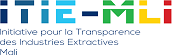 Principales Recommandations
Recommandation N°5: Suivi des écarts sur les exportations et la production:
Prendre les mesures adéquates afin d’inviter les différentes parties prenantes à analyser la source des dits écarts, de fournir les explications adéquates et de prendre les actions nécessaires pour remédier à cette situation.
Recommandation N°6 : Efficience du système d’octroi et de transfert des licences
 définir de façon explicite au niveau de la réglementation, des critères techniques et financiers plus rigoureux ;  
 prévoir une méthode d’évaluation analytique basée sur la pondération des critères techniques et financiers ; et 
 appuyer les décisions favorables d’octroi ou de transfert des licences par des rapports d’évaluation et de suivi des critères techniques et financiers justifiant lesdites décisions
3/4/2022
53
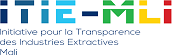 Principales Recommandations
Recommandation N°7: Mettre en place un suivi rigoureux des transferts infranationaux des patentes:
Impliquer les collectivités locales dans le processus de l’ITIE lors de la phase de cadrage afin qu’ils soient représentés aux ateliers de validation du périmètre et de formation sur le remplissage du formulaire de déclaration;
coordonner entre les trésoreries régionales et les collectivités locales pour justifier les montants des patentes transférés par société et tracer la quote-part de la Patente revenant aux collectivités locales de chaque société.
Recommandation N°9 Retard dans la mise en place du registre public de bénéficiaire  effectif:
- Prendre les mesures nécessaires afin d’accélérer la mise en place du registre public de propriété réelle à travers l’achèvement immédiat des activités prévues dans la feuille de route.
3/4/2022
54
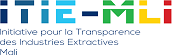 Merci pour votre attention!

Pour plus de détails veuillez visiter:
www.itie.ml
3/4/2022
55